Презентация
 к уроку литературы  в 11 классе
  «Обещал быть Серебряным…».
Шумилина Л.П., учитель литературы 
 МОУ СОШ № 2 города Серпухова
             Московской области
                     208- 640 - 010
Серебряный век – это исторически
непродолжительный период на 
рубеже XlX – XX веков,
отмеченный необыкновенным
творческим подъёмом в области
поэзии, гуманитарных наук, 
живописи, музыки,
театрального искусства.
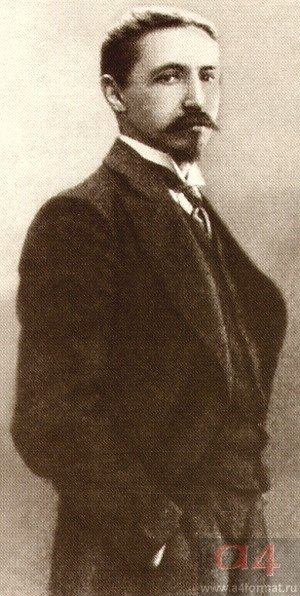 «Революция – стихия…»    Землетрясение,
чума, холера тоже стихии.  Однако никто не прославляет их, никто не канонизирует, с ними борются…».

                          «Окаянные дни».  
                        Одесса, 1919, апрель.
И.А.Бунин.
Фото 1919 года.
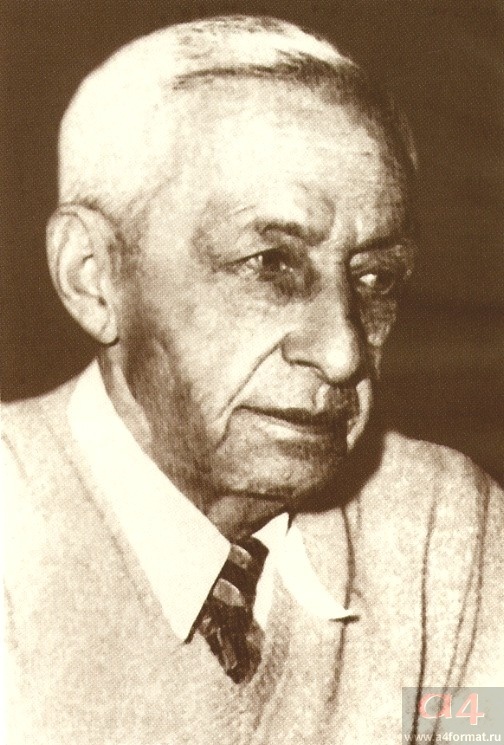 И.А.Бунин. 
Фото 1948 года
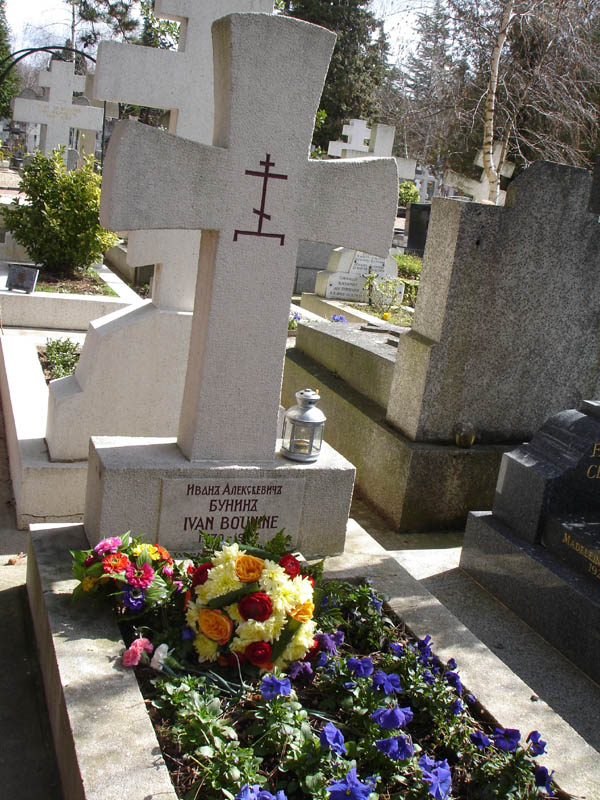 Могила  И.А.Бунина 
на русском кладбище
Сан Женевьев де Буа
       под Парижем
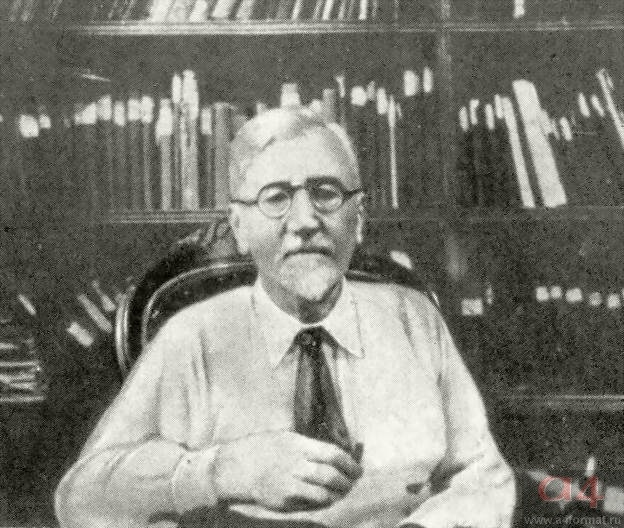 А.И.Куприн в своей библиотеке .
Париж  1936 год.
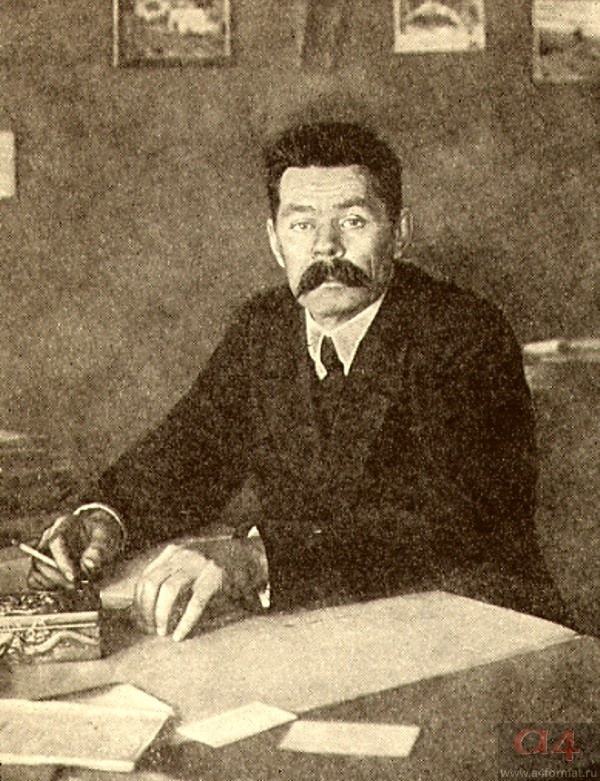 «Что же нового даст революция,
как  изменяет она звериный русский 
быт, много ли света  вносит она во тьму
народной жизни?»
       «Новая жизнь», 7 декабря 1917 года
«Пролетариат не победил, по всей
стране идёт междоусобная бойня,
убивают друг  друга сотни и тысячи
людей… И не возрадуешься, видя,
как здоровые  силы погибают…». 

«Новая жизнь», 19 декабря 1917  года
М.Горький. Фотография 1917 года.
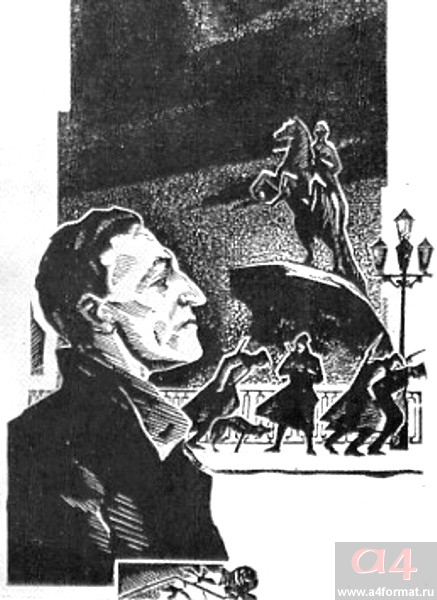 «Всем телом, 
всем сердцем, 
всем сознанием –
 слушайте Революцию!»


                                        А.Блок
  «Интеллигенция и революция»
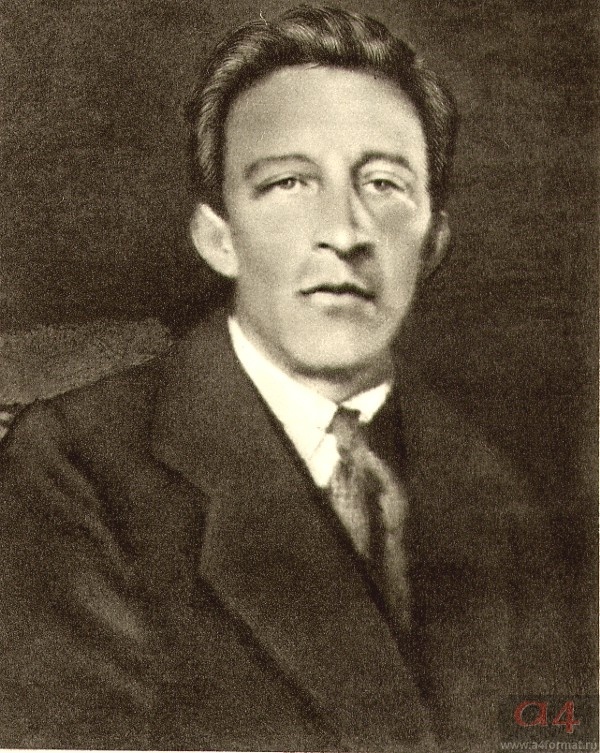 А.Блок.
Фотография 1921 года.
Последний прижизненный
снимок.
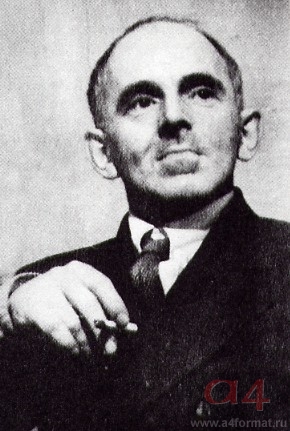 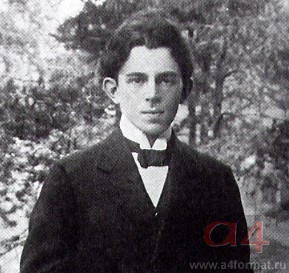 О.Мандельштам. 
Фотография 1916 года
В ссылке.      Воронеж. 1935 год
З.Гиппиус и  
Д.Мережковский.
Фотография 19?? г.
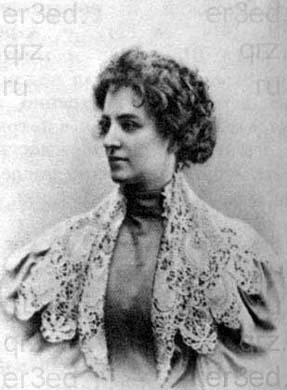 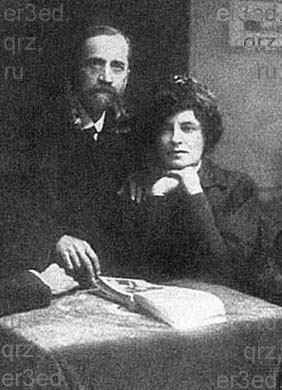 З.Гиппиус.  
Фотография 1917 года
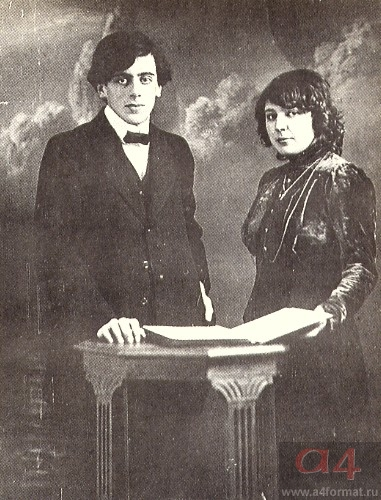 М.Цветаева  и С.Я.Эфрон.
  Свадебное фото 1912 года.
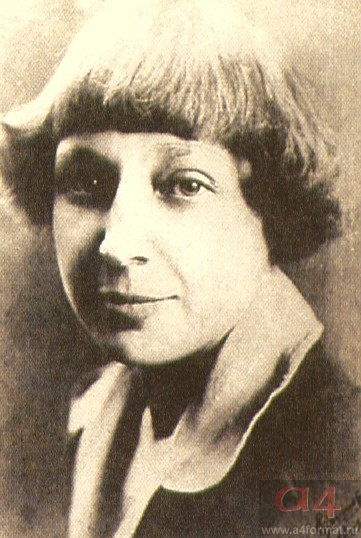 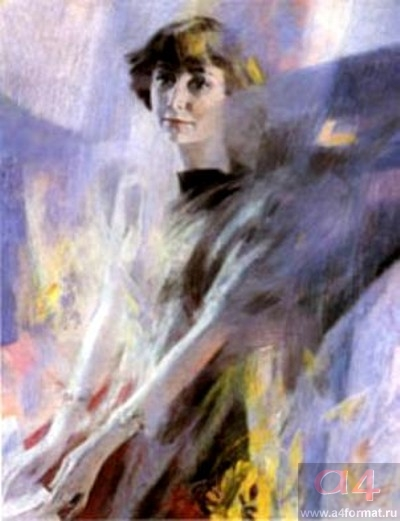 М.И.Цветаева.
Фотография 1925 года
М.Цветаева.
Художник Г.Шишкин  1992 год
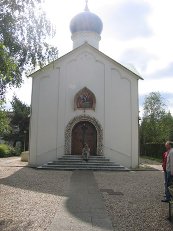 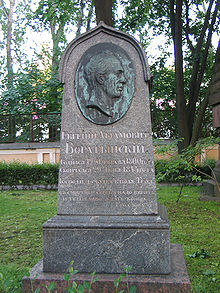 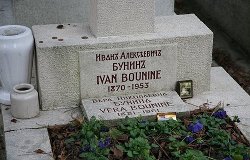 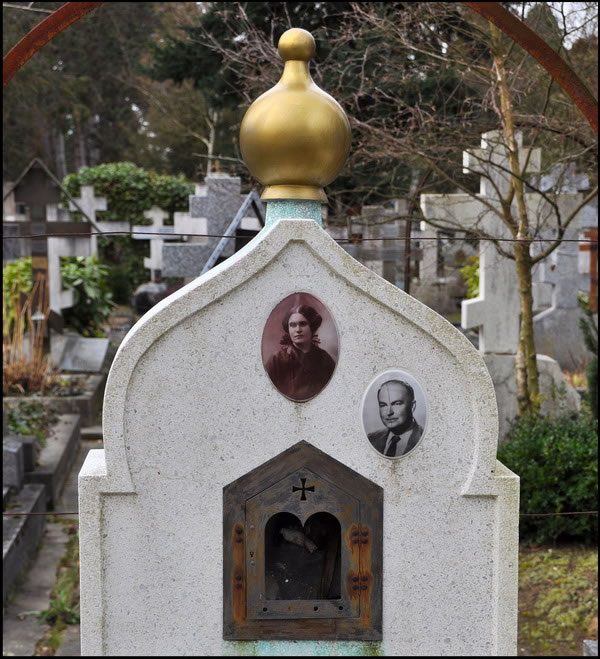 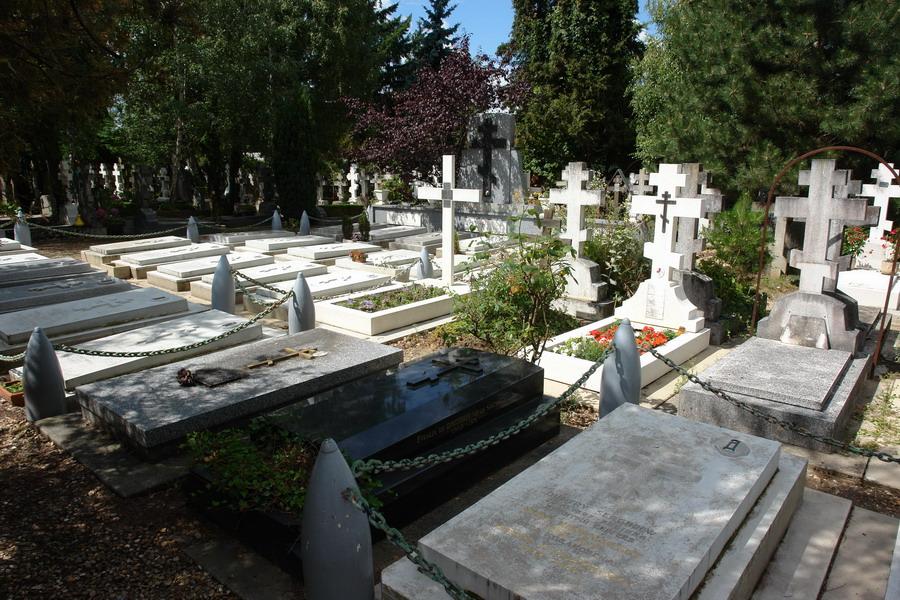 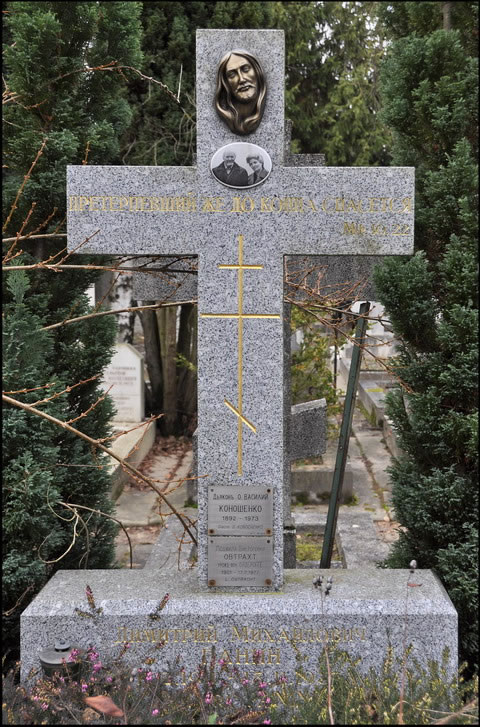 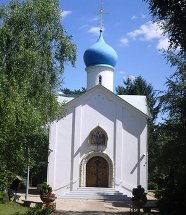 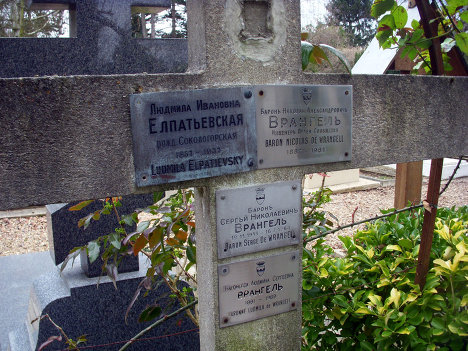 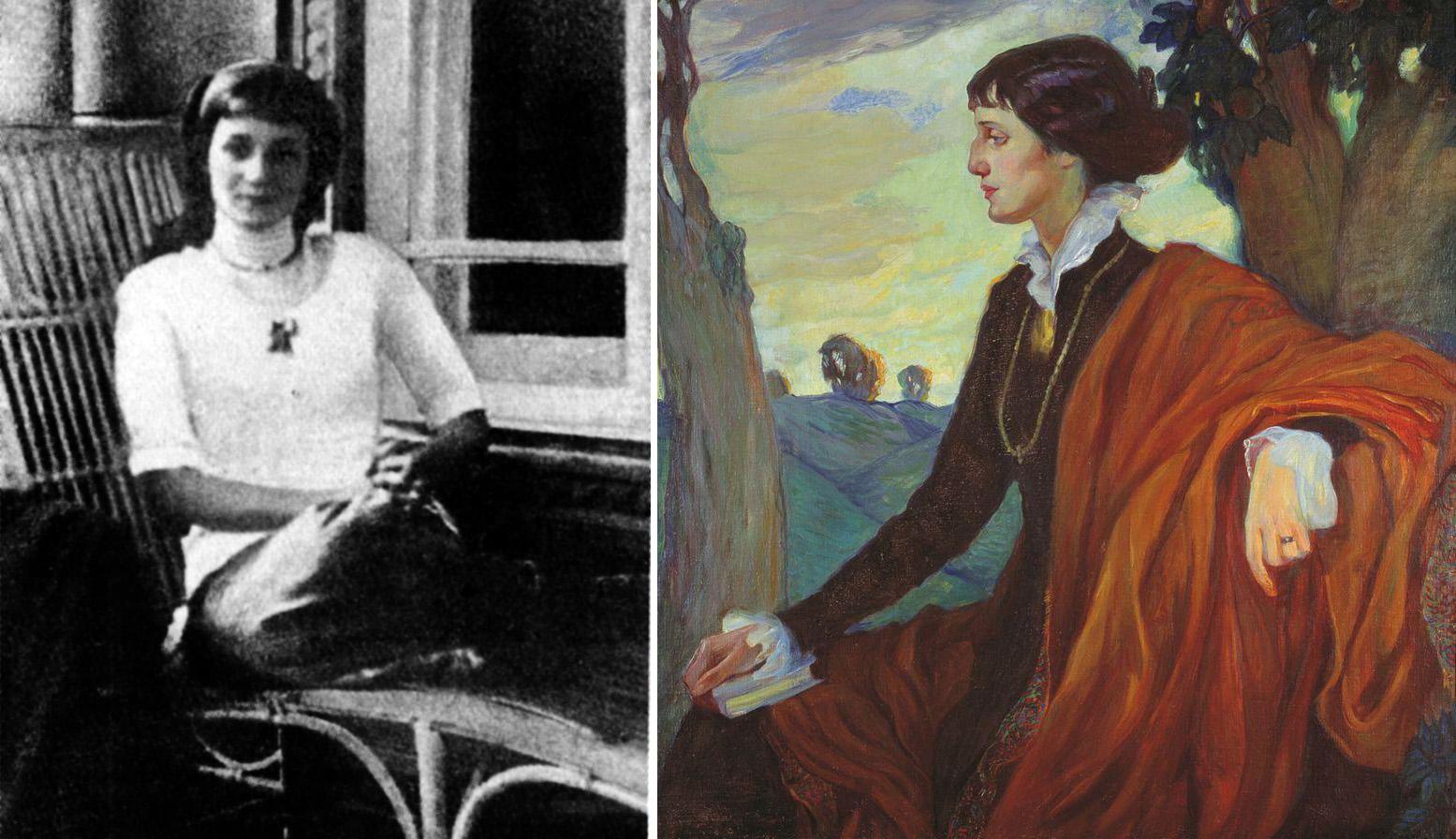 А.Ахматова. 
 Художник О.Л.Делла  Вос-Кардовская.
Царское село, 1915 год
А.Ахматова.
Слепнёво, 1913 год
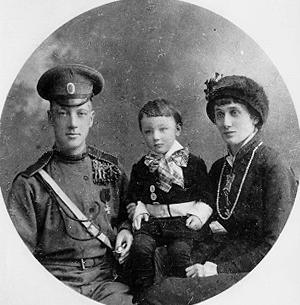 А.А.Ахматова и  
Н.С.Гумилёв 
с сыном Львом.
Фотография
 1915 года.
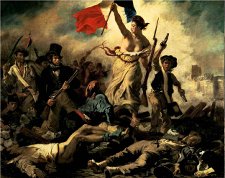 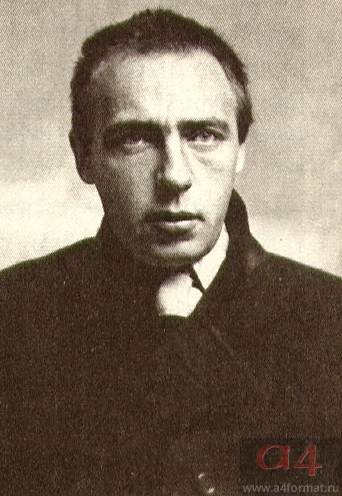 В.Хлебников.
    Фотография 1916 года
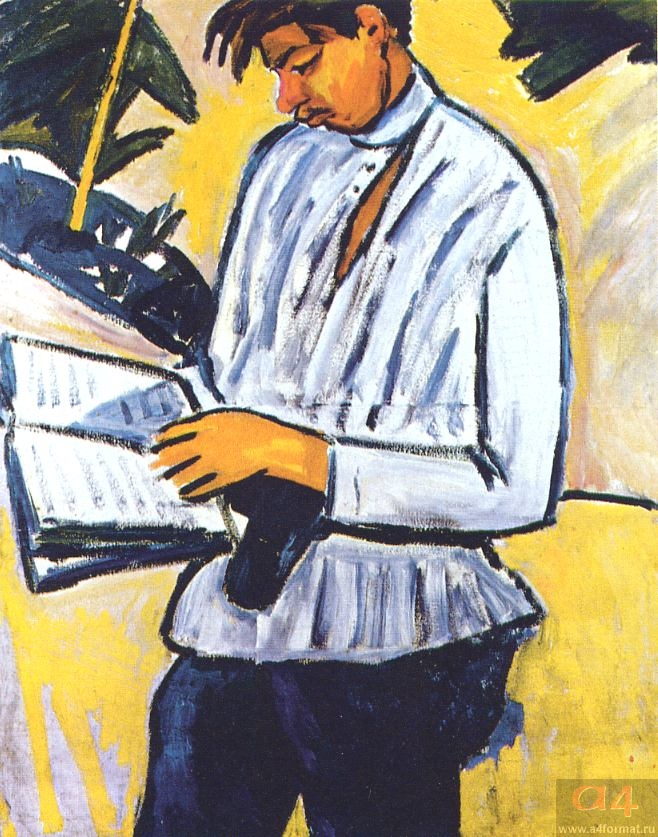 Мне много ль надо? Коврига хлеба
И капля молока,
Да это небо,
Да эти облака!
Портрет поэта Велимира  Хлебникова. 
Художник Г.Шишкин. 1992 год
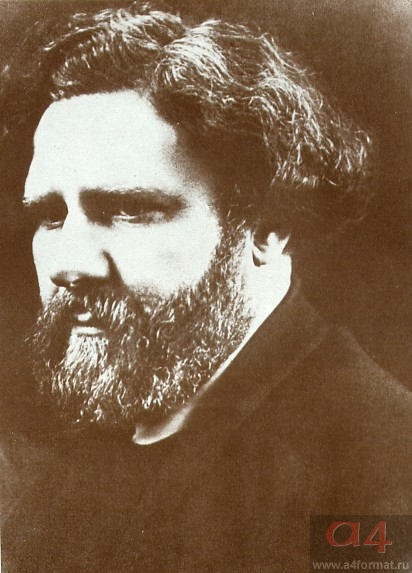 М.Волошин.
  Автопортрет.
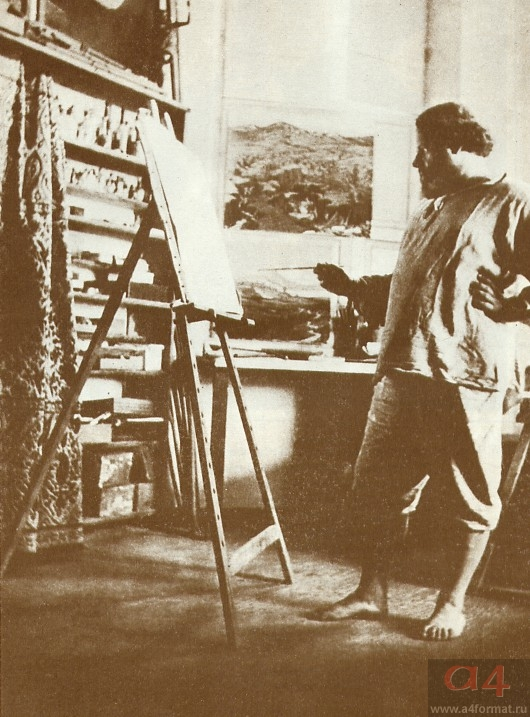 М.Волошин. 
Фотография 1916 года
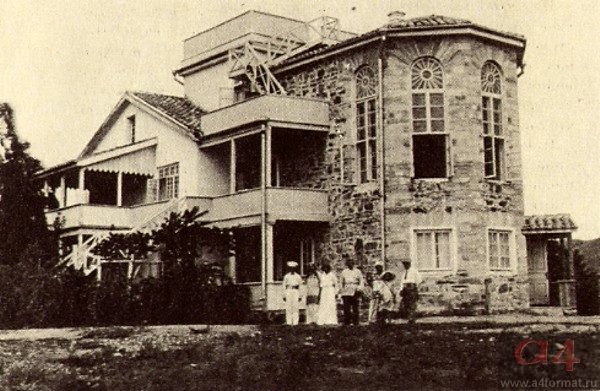 Дом М.Волошина в Коктебеле.
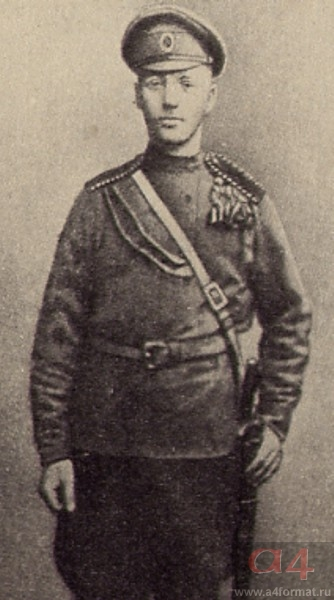 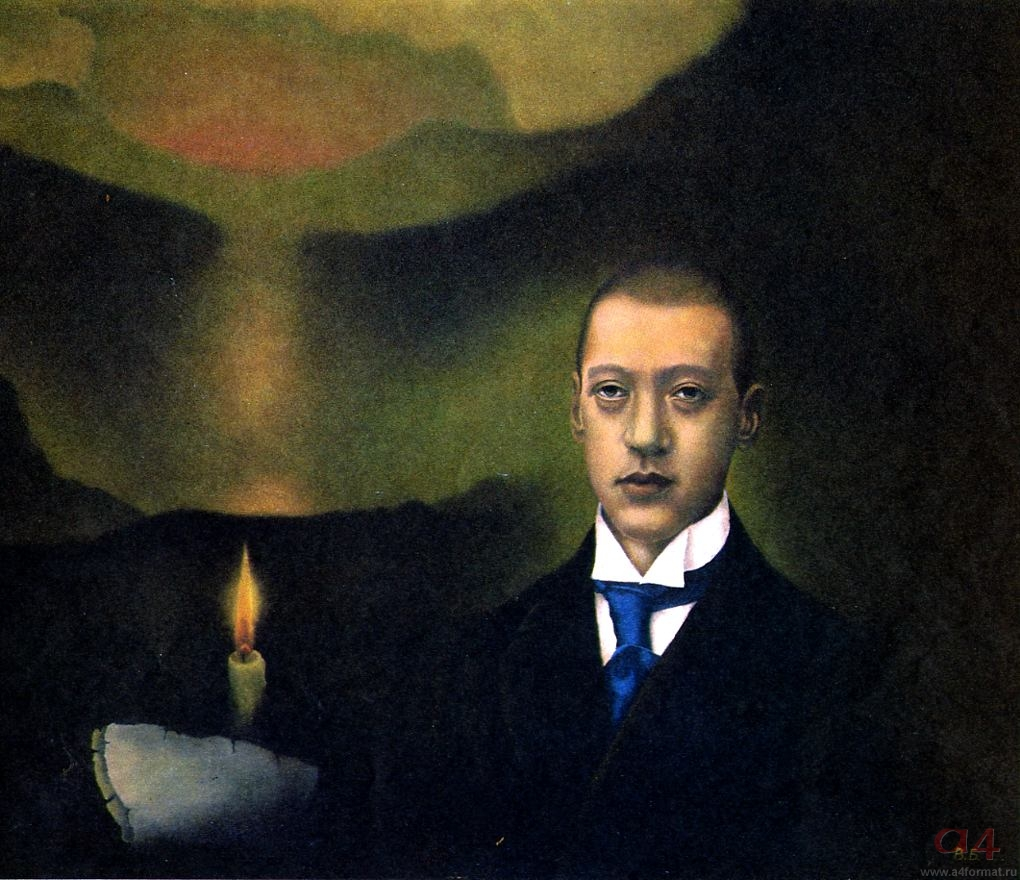 Н.С.Гумилёв.
 Художник В.Бондарев. 1984 год
Н.С.Гумилёв.
    Фотография 1914 года.
Н. Гумилев. Расстрелян 27 августа 1921 года.
А. Блок. Умер от болезни сердца и нервного расстройства 
 7 августа 1921 года.
                       «… вошь победила весь свет».
Л. Андреев. Умер 12 сентября 1919 года от сердечного приступа.
                     « Нет России. Нет и творчества…»
С. Есенин. Покончил жизнь самоубийством в ночь на 
28 декабря 1925 года.
В. Маяковский. Покончил жизнь самоубийством 14 апреля 1930 года.
М. Цветаева. Покончила жизнь самоубийством  31 августа 1941 года.
О. Мандельштам. Репрессирован в 1938, умер в заключении.
Б. Пильняк. Арестован, а в 1938 году расстрелян.
И. Бабель. Арестован в 1939, реабилитирован посмертно…
К началу двадцатых годов в эмиграции оказались:
А.Аверченко
Ю.Айхенвальд
М.Алданов
А.Амфитеатров
М.Арцыбашев
К.Бальмонт
Е.Берберова
И.Бунин
Д.Бурлюк
З.Гиппиус
Р.Гуль
Дон Аминадо
Б.Зайцев
Вяч.Иванов
Г.Иванов
А.Куприн
Д.Мережковский
В.Немирович-Данченко
И.Одоевцева
М.Осоргин
Н.Оцуп
А.Ремизов
И.Северянин
Н.Тэффи
В.Ходасевич
М.Цветаева
А.Чёрный
И.Шмелёв…